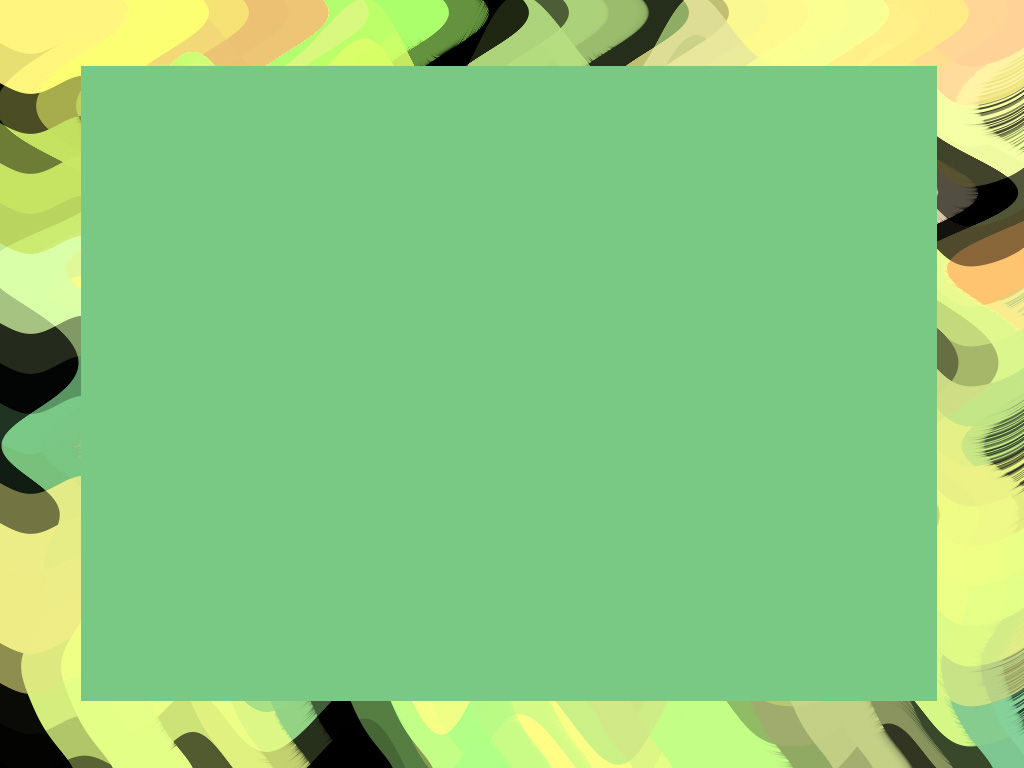 Argument and Persuasion
Unit 6
Critical Reading Workshop 
English 10
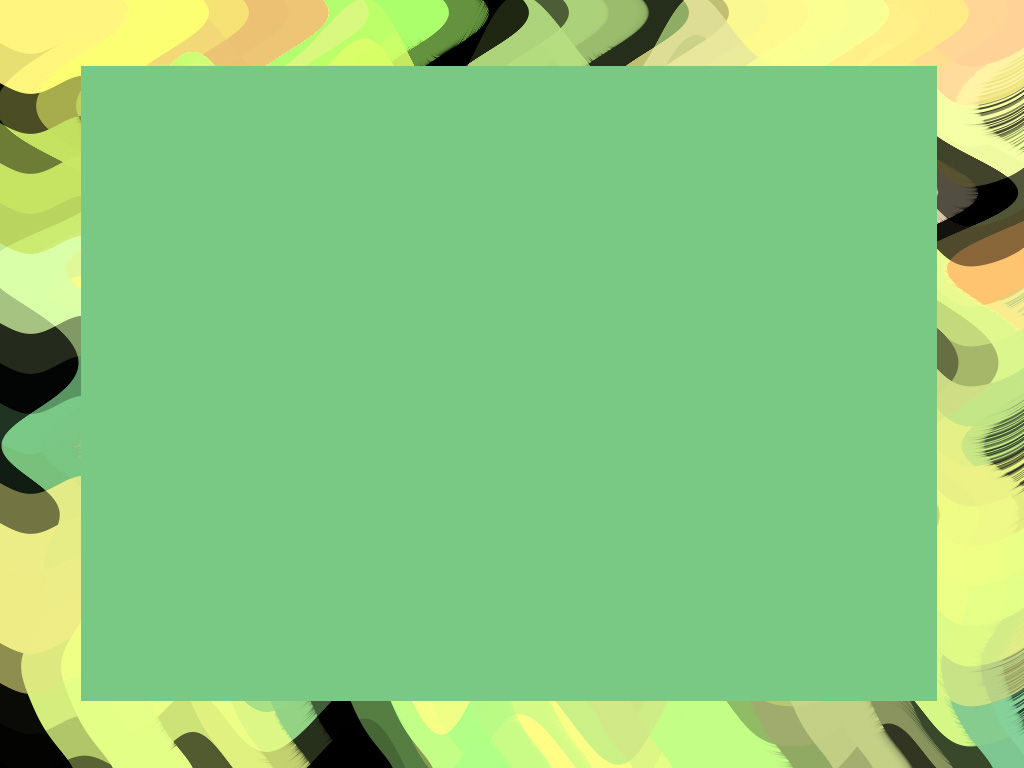 The Analysis of an Argument
To analyze an argument, you first need to understand its parts.  A strong argument includes:
A claim – the writer’s position on a problem or issue
Support – reasons and evidence that help justify a claim
A counterargument – a brief argument that negates objections to the claim that “the other side” is likely to raise
Graphic Image
CLAIM
SUPPORT
Reason 1
Evidence
Reason 2
Evidence
Reason 3
Evidence
Potential

Objection
Counter -
argument
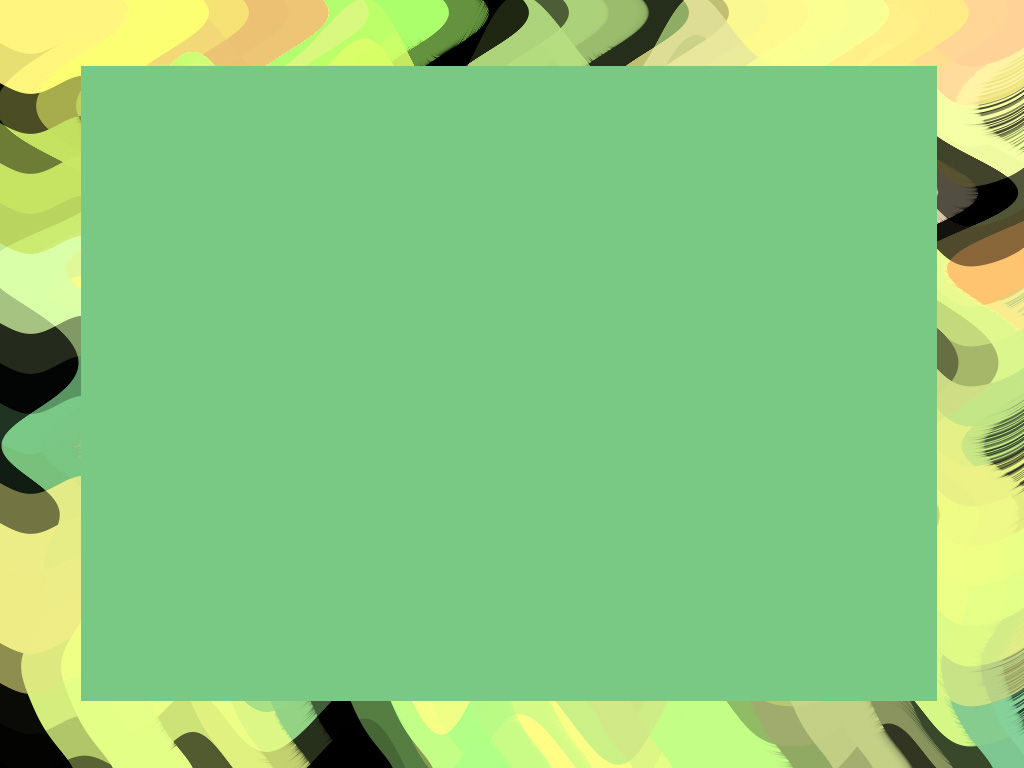 Strategies for Reading an Argument
A. Check the claim
     --What is the writer trying to get me to do or believe?
B. Examine the evidence
-- Can I trust this information? Is there enough evidence?
C. Look for logic
		-- Are there errors in logic, such as hasty 			                  generalizations?
		--Are conclusions drawn from too little evidence?
D. Consider the counterargument
		--Are likely objections dealt with?
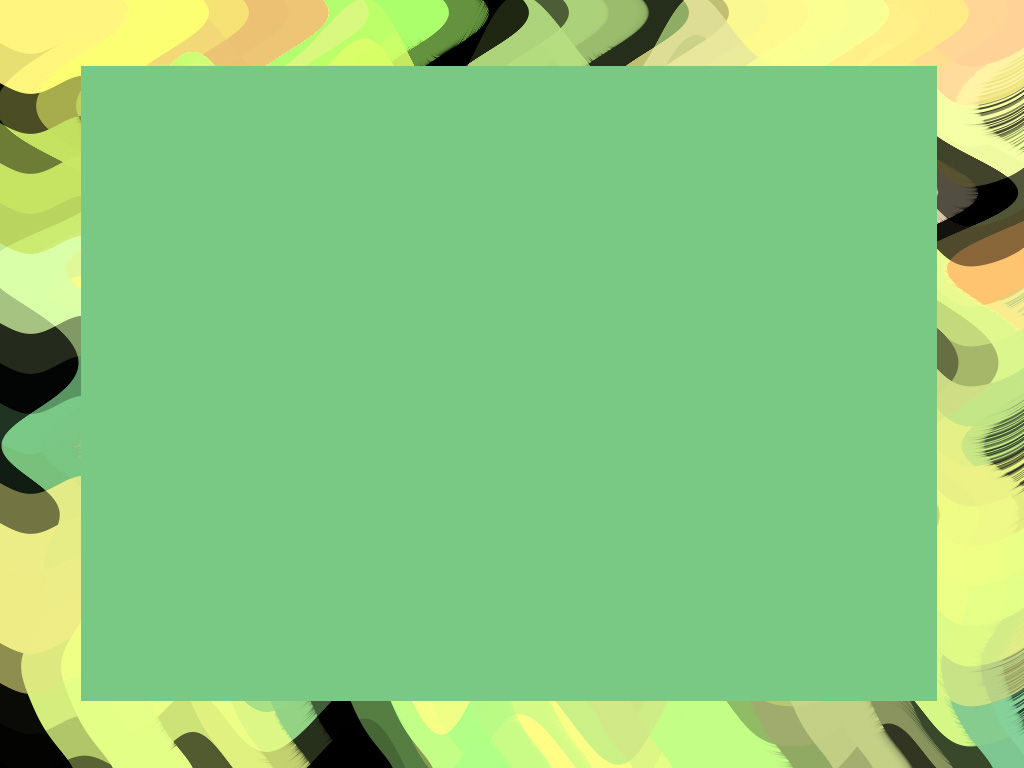 The Craft of Persuasion
Examples
Persuasive Techniques
Testimonial – Relies on endorsements from well-known people or satisfied customers.
“Plain Folks” Appeal – Implies that ordinary people are on “our side” or that a candidate is a regular person.
“I lost 20 pounds in six weeks thanks to the Turbo Cycle program!”

At last, an investment plan created with real families and real budgets in mind.
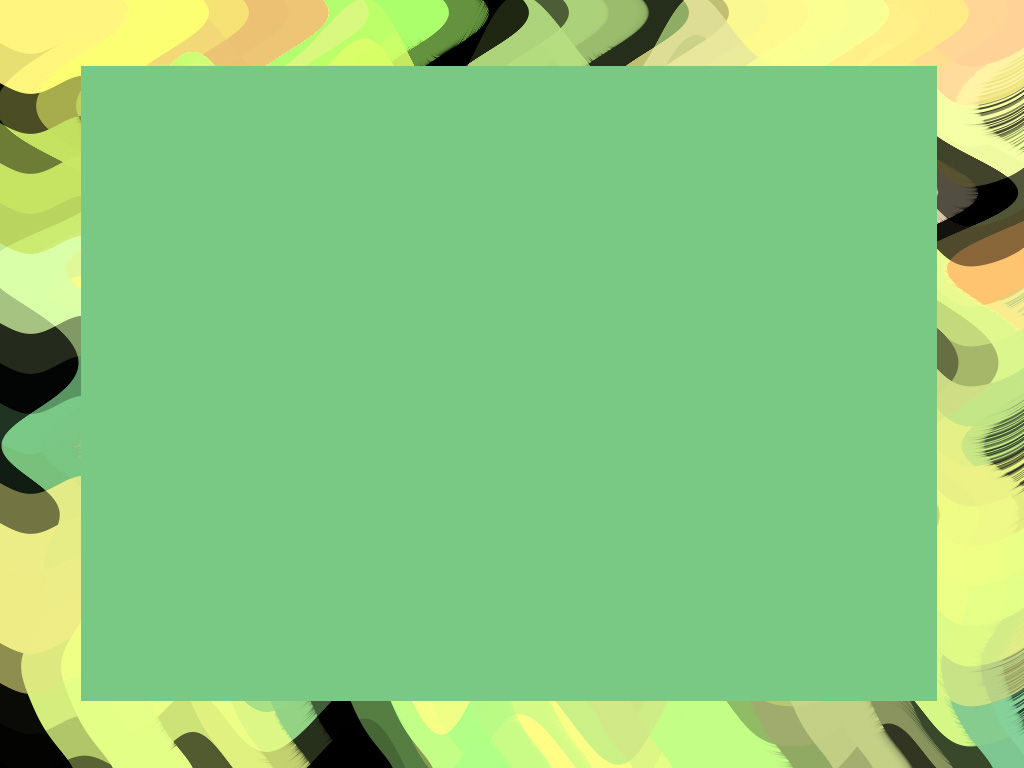 The Craft of Persuasion
Persuasive Techniques
Examples
Transfer – Connects a product, candidate, or cause with a positive image.

Appeal to Values- Taps into people’s values or moral standards.
Take pride in being an American.  Re-elect Governor Frank.

If you believe in education, vote against cutting after- school programs.
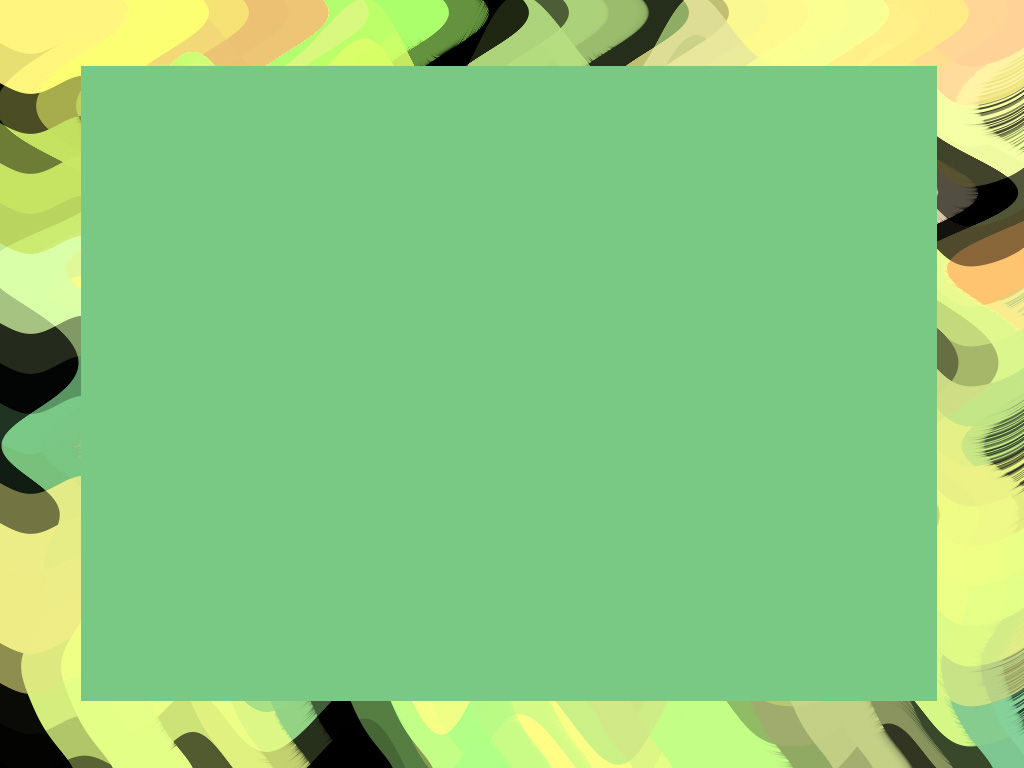 The Craft of Persuasion
Examples
Persuasive Techniques
Loaded Language – Uses words with strongly positive or negative connotations.

Emotional Appeals (appeal to pity, fear, or vanity) - Uses strong feelings, rather than facts and evidence.
Smooth, Silky, Creamy.  You will never go back to ordinary low-fat margarine.

Appeal to Vanity – Choose the Enigma XRB – because you deserve a car that’s as stylish as you are.